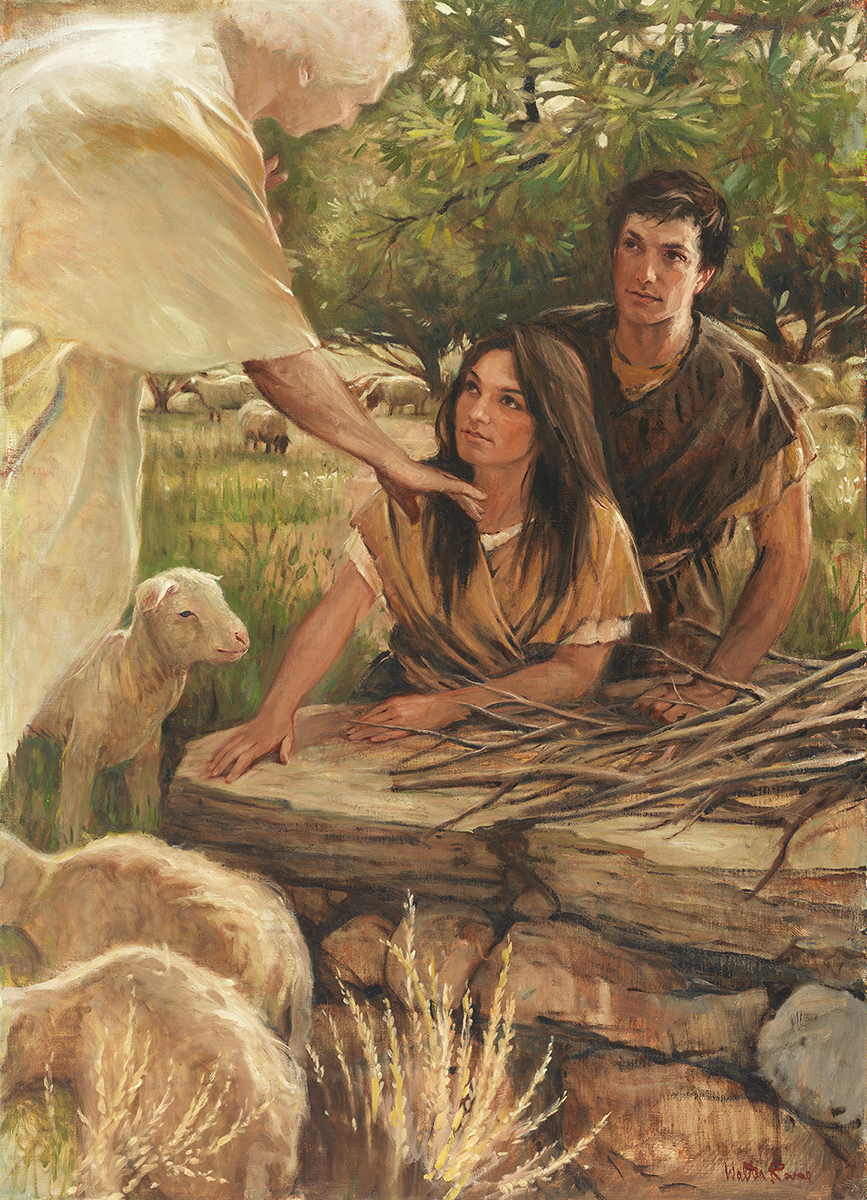 SEMINARY
Old Testament
LESSON 47
The Atonement of Jesus Christ 
(Part 2)
LESSON 47
Practice Exercise (15 minutes)
LESSON 47
I Don’t Think God Will Ever Forgive Me
Your friend Jose has been acting noticeably discouraged lately. Every time you ask him what is wrong, he responds by saying that he doesn’t want to talk about it. A few weeks later, he finally tells you that the reason he has been so sad lately is because he has been feeling guilty for some of the sins he has committed in his life.
Jose tells you that he has tried to repent in the past but finds himself struggling with the same sins over and over. He tells you that he has given up on repenting and has begun committing even worse sins. Jose tells you, “The sins I have committed are so bad that God would never want me back. I don’t think He would ever forgive me.”
What are some ways that you could invite Jose to act in faith in order to overcome his guilt?
What do you know about Heavenly Father’s plan of salvation that you could share with Jose to help him view his situation differently?
LESSON 47
“However late you think you are, however many chances you think you have missed, however many mistakes you feel you have made or talents you think you don’t have, or however far from home and family and God you feel you have traveled, I testify that you have not traveled beyond the reach of divine love. It is not possible for you to sink lower than the infinite light of Christ’s Atonement shines” (Jeffrey R. Holland, “The Laborers in the Vineyard,” Ensign or Liahona, May 2012, 33).
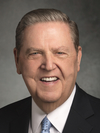 Elder 
Jeffrey R. Holland
“Sometimes in our repentance, in our daily efforts to become more Christlike, we find ourselves repeatedly struggling with the same difficulties. As if we were climbing a tree-covered mountain, at times we don’t see our progress until we get closer to the top and look back from the high ridges. Don’t be discouraged. If you are striving and working to repent, you are in the process of repenting” (Neil L. Andersen, “Repent … That I May Heal You,” Ensign or Liahona, Nov. 2009, 41).
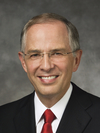 Elder 
Neil L. Andersen
LESSON 47
“We have all seen a toddler learn to walk. He takes a small step and totters. He falls. Do we scold such an attempt? Of course not. What father would punish a toddler for stumbling? We encourage, we applaud, and we praise because with every small step, the child is becoming more like his parents.
“Now … compared to the perfection of God, we mortals are scarcely more than awkward, faltering toddlers. But our loving Heavenly Father wants us to become more like Him, and … that should be our eternal goal too. God understands that we get there not in an instant but by taking one step at a time” (Dieter F. Uchtdorf, “Four Titles,” Ensign or Liahona, May 2013, 58).
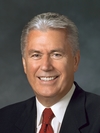 Elder
Dieter F. Uchtdorf
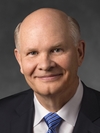 “God cares a lot more about who we are and who we are becoming than about who we once were. He cares that we keep on trying” (Dale G. Renlund, “Latter-day Saints Keep on Trying,” Ensign or Liahona, May 2015, 56).
Elder 
Dale G. Renlund
LESSON 47
What words or phrases from these quotes could help Jose?
Can you think of any other divinely appointed sources, such as scriptures or conference talks, that could also help Jose?
LESSON 47
Segment 1 (8 minutes)
LESSON 47
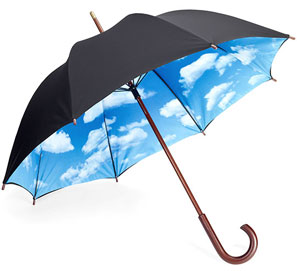 What is the purpose of an umbrella?
Kaphar
in Hebrew, a verb that means ‘to cover’ or ‘to forgive’”
What can the Savior cover or shelter us from through His atoning sacrifice?
Why is Jesus Christ able to do this?
LESSON 47
The Atonement of Jesus Christ
Doctrine Mastery Paragraph 3.4
3.4. As part of His Atonement, Jesus Christ not only suffered for our sins, but He also took upon Himself the pains, temptations, sicknesses, and infirmities of all mankind (see Isaiah 53:3–5; Alma 7:11–13). He understands our suffering because He has experienced it. As we come to Him in faith, the Savior will strengthen us to bear our burdens and accomplish tasks that we could not do on our own (see Matthew 11:28–30; Ether 12:27).
What else did the Savior experience as part of His atoning sacrifice?
As part of His Atonement, Jesus Christ not only suffered for our sins, but He also took upon Himself the pains, temptations, sicknesses, and infirmities of all mankind.
LESSON 47
Isaiah 53:3-5
3 He is despised and rejected of men; a man of sorrows, and acquainted with grief: and we hid as it were our faces from him; he was despised, and we esteemed him not.
4 ¶ Surely he hath borne our griefs, and carried our sorrows: yet we did esteem him stricken, smitten of God, and afflicted.
5 But he was wounded for our transgressions, he was bruised for our iniquities: the chastisement of our peace was upon him; and with his stripes we are healed.
In what ways was the Savior “despised and rejected of men … and acquainted with grief” (verse 3) during His mortal life?
What do you think Isaiah meant, as recorded in verse 4, when he taught that the Savior “hath borne our griefs, and carried our sorrows”?
How do you think that experiencing what He did during His life and through His Atonement influences the way that the Savior sees and feels about us?
LESSON 47
Segment 2 (7 minutes)
LESSON 47
“Jesus’ perfect empathy was ensured when, along with His Atonement for our sins, He took upon Himself our sicknesses, sorrows, griefs, and infirmities and came to know these ‘according to the flesh’ (Alma 7:11–12). He did this in order that He might be filled with perfect, personal mercy and empathy and thereby know how to succor us in our infirmities. He thus fully comprehends human suffering. Truly Christ ‘descended below all things, in that He comprehended all things’ (D&C 88:6)” (Neal A. Maxwell, “Enduring Well,” Ensign, Apr. 1997, 7).
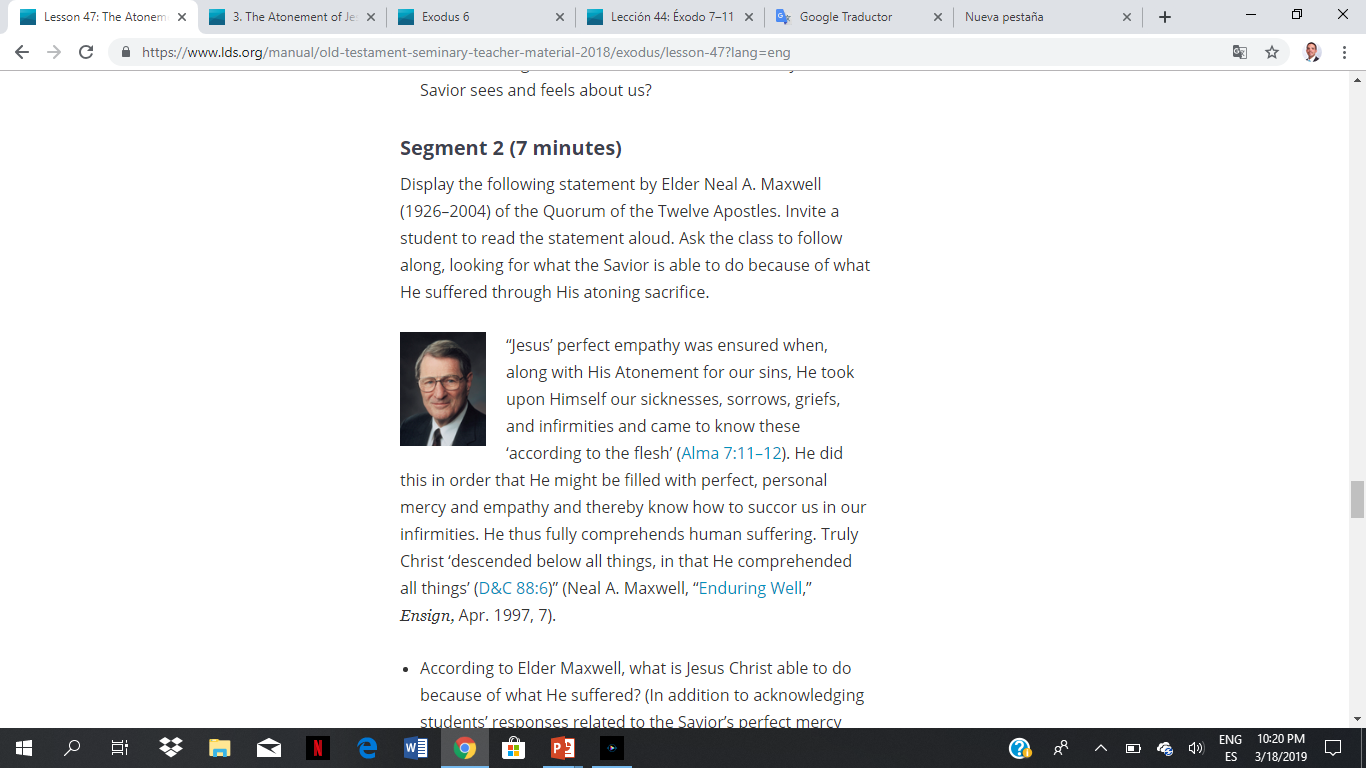 Elder 
Neal A. Maxwell
What is Jesus Christ able to do because of what He suffered?
How does knowing that the Savior is “filled with perfect, personal mercy and empathy” impact your relationship with Him?
LESSON 47
Doctrinal Mastery Cumulative Review 
(10 minutes)
LESSON 47
Genesis 1:26-27
Moses 1:39
Abraham 3:22-23
22 Now the Lord had shown unto me, Abraham, the intelligences that were organized before the world was; and among all these there were many of the noble and great ones;
23 And God saw these souls that they were good, and he stood in the midst of them, and he said: These I will make my rulers; for he stood among those that were spirits, and he saw that they were good; and he said unto me: Abraham, thou art one of them; thou wast chosen before thou wast born.
26 ¶ And God said, Let us make man in our image, after our likeness: and let them have dominion over the fish of the sea, and over the fowl of the air, and over the cattle, and over all the earth, and over every creeping thing that creepeth upon the earth.
27 So God created man in his own image, in the image of God created he him; male and female created he them.
For behold, this is my work and my glory to bring to pass the immortality and eternal life of man.
Joshua 24:15
Isaiah 5:20
And if it seem evil unto you to serve the Lord, choose you this day whom ye will serve; whether the gods which your fathers served that were on the other side of the flood, or the gods of the Amorites, in whose land ye dwell: but as for me and my house, we will serve the Lord.
Proverbs 3:5-6
¶ Woe unto them that call evil good, and good evil; that put darkness for light, and light for darkness; that put bitter for sweet, and sweet for bitter!
5 ¶ Trust in the Lord with all thine heart; and lean not unto thine own understanding.
6 In all thy ways acknowledge him, and he shall direct thy paths.
Isaiah 53:3-5
3 He is despised and rejected of men; a man of sorrows, and acquainted with grief: and we hid as it were our faces from him; he was despised, and we esteemed him not.
4 ¶ Surely he hath borne our griefs, and carried our sorrows: yet we did esteem him stricken, smitten of God, and afflicted.
5 But he was wounded for our transgressions, he was bruised for our iniquities: the chastisement of our peace was upon him; and with his stripes we are healed.
Isaiah 1:18
Come now, and let us reason together, saith the Lord: though your sins be as scarlet, they shall be as white as snow; though they be red like crimson, they shall be as wool.
LESSON 47
A
C
2________________________ Moses 1:39
1________________________ Proverbs 3:5-6
F
G
3________________________ Joshua 24:15
4________________________ Isaiah 5:20
B
H
5________________________ Abraham 3:22-23
6________________________ Genesis 1:26-27
D
E
8________________________ Isaiah 53:3-5
7________________________ Isaiah 1:18
A. “Trust in the Lord with all thine heart … , and He shall direct thy paths.”
A. “Trust in the Lord with all thine heart … , and He shall direct thy paths.”
C. “Woe unto them that call evil good, and good evil.”
B. “God created man in his own image.”
B. “God created man in his own image.”
C. “Woe unto them that call evil good, and good evil.”
E. Jesus Christ “[bore] our griefs” and suffered for our sins.
E. Jesus Christ “[bore] our griefs” and suffered for our sins.
D. If we repent, our sins will be “as white as snow.”
D. If we repent, our sins will be “as white as snow.”
F. Abraham was “chosen before [he was] born.”
F. Abraham was “chosen before [he was] born.”
G. God’s “work and … glory [is] to bring to pass the immortality and eternal life of man.”
G. God’s “work and … glory [is] to bring to pass the immortality and eternal life of man.”
H. “Choose you this day whom ye will serve.”
H. “Choose you this day whom ye will serve.”